ՍՈՑԻԱԼԱԿԱՆ ՑՈՒՑԱՆԻՇՆԵՐԻ ՀԱՄԱԽՄԲՎԱԾ ՀԱՇՎԵՏՎՈՒԹՅՈՒՆ
ՀՀ վարկային կազմակերպությունների միություն

17 նոյեմբերի, 2016թ․
Հաշվետվության նպատակը
Գնահատել ֆինանսական կազմակերպություններում սոցիալական նպատակների սահմանման կարևորությունը:

Գնահատել, թե որքանով են կազմակերպություններում ներդրված կանոնակարգերը և աշխատանքային սկզբունքները նպաստում այդ նպատակների իրագործմանը:

Համեմատման բազա ստեղծել տարբեր երկրների և տարածաշրջանների միջև՝ սոցիալական նպատակների կառավարման ցուցանիշների համեմատության և լավագույն փորձի հիման վրա ընդունելի չափորոշիչների սահմանման համար:
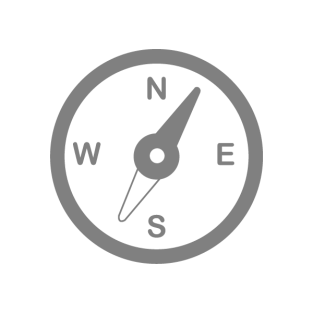 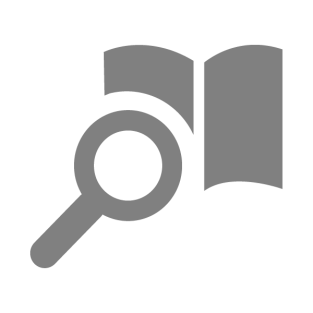 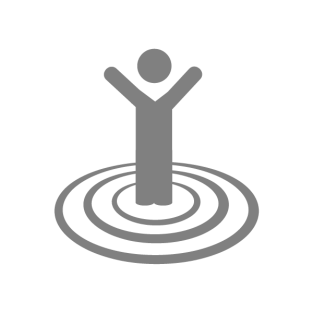 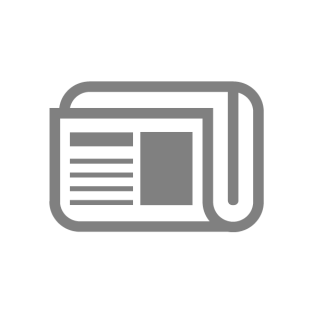 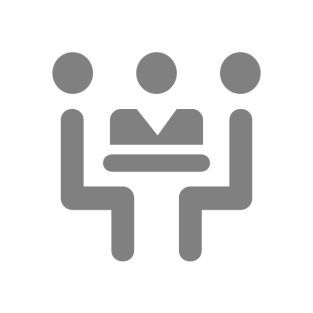 2
Ծրագրի նկարագիրը
Ծրագրի հիմնական նպատակն է խթանել Սոցիալական ցուցանիշների կառավարման համընդհանուր չափորոշիչների տարածումն ու կիրառումը ֆինանսական կազմակերպությունների շրջանում:
Ծրագիրն իրականացվել է Միկրոֆինանսական կենտրոնի նախաձեռնությամբ՝ SP (Social Performance) -Fund հիմնադրամի շրջանակներում, որը ստեղծվել է 2011թ. Միկրոֆինանսական կենտրոնի կողմից՝ Ֆորդ հիմնադրամի աջակցությամբ:
2016թ. ծրագրերը ներառում են կարողությունների զարգացում և աջակցություն ազգային ասոցիացիաներին և միկրոֆինանսական կազմակերպություններին՝ սոցիալական ցուցանիշների կառավարման գործնական կիրառության ուղղությամբ, SPI4 գործիքի միջոցով:
Համախմբված հաշվետվություն պատրաստելու նպատակով ծրագիրրն այս փուլում համագործակցում է 9 ազգային ասոցիացիաների հետ:
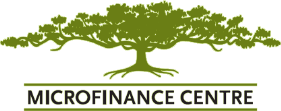 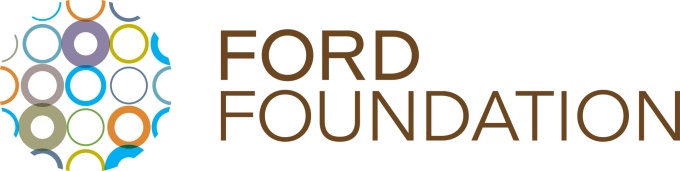 3
There are 9 countries through 9 networks:
Մասնակից երկրներ
Եվս 12 միկրոֆինանսական կազմակերպություն համաֆինանսավորման տեսքով աջակցություն են ստացել ամբողջական սոցիալական աուդիտ անցնելու համար:

(Էկվադոր, Ալբանիա, Ադրբեջան, Բրազիլիա, Կիրգիզստան, Ֆիլիպիններ, Պակիստան և Վիետնամ)
4
Սոցիալական ցուցանիշների կառավարման համընդհանուր չափորոշիչներ
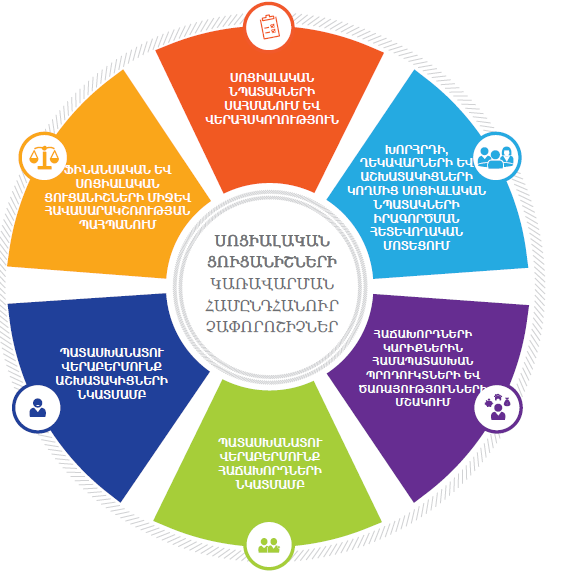 2012 թվականին SPTF աշխատանքային խմբի կողմից հրապարակված չափորոշիչներ, որոնք մշակվել են սոցիալական ցուցանիշների կառավարման միջազգային լավագույն փորձի հիման վրա:
5
SPI4 գործիք
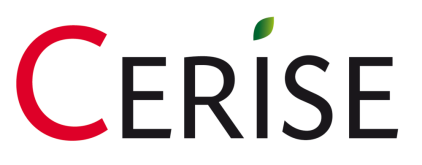 Excel ծրագրի հիման վրա ստեղծված 200 հարցից բաղկացած հարցաշար, որն անդրադառնում է սոցիալական ցուցանիշների կառավարման համընդհանուր չափորոշիչների բոլոր 6 բաղադրիչներին,
Հնարավորություն է տալիս ֆինանսական կազմակերպություններին ինքնագնահատում իրականացնել՝ հասկանալու համար չափորոշիչներին իրենց համապատասխանությունը,
Ներառում է Smart Campaign-ի հաճախարդների շահերի պաշտպանությանն առնչվող բոլոր սկզբունքները:
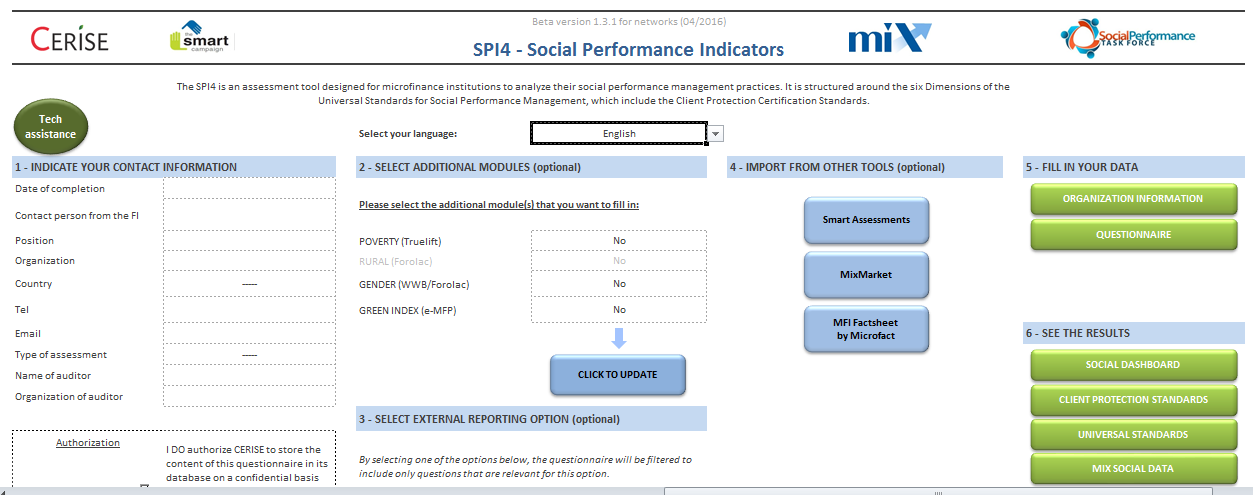 6
Համախմբված հաշվետվության ցուցանիշների ընտրությունը
Ցուցանիշների ընտրությունը կատարվել է 2015-2016թթ. տարբեր երկրներում շահագրգիռ կազմակերպությունների հետ հանդիպումների և քննարկումների հիման վրա:
Հայաստանում տեղի ունեցած հանդիպումները.
ՎԿՄ անդամների համար սեմինար-քննարկում,
Հանդիպում ԿԲ սպառողների շահերի պաշտպանության կենտրոնի մասնագետների հետ,
Քննարկումներ ոլորտում հետաքրքրված ներդրողների հետ (ADB, Finance in Motion/EFSE, OikoCredit, Symbiotics, Triodos, Triple Jump):
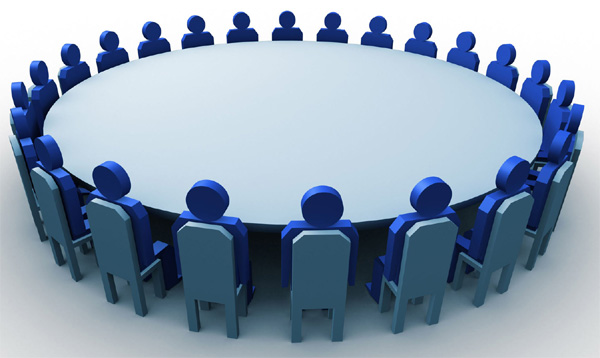 7
Մասնակից կազմակերպություններ
Հաշվետվությունը պատրաստվել է 9 վարկային կազմակերպություններից ստացված տվյալների հիման վրա
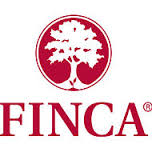 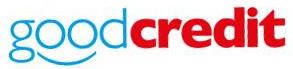 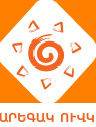 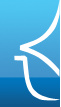 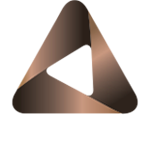 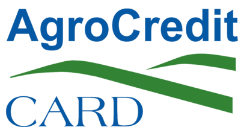 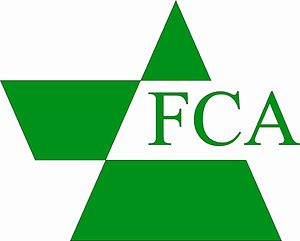 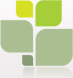 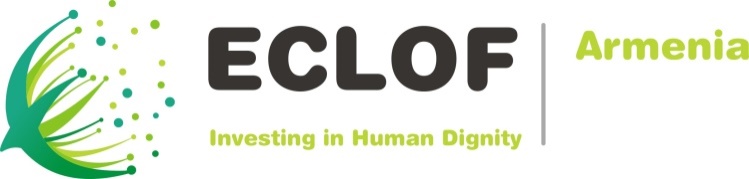 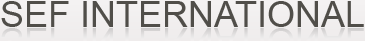 8
Ֆինանսական ցուցանիշների ամփոփ նկարագիր
9
Հիմնական խոչընդոտները
Ցածր եկամուտ ունեցող և աղքատ բնակչության հասանելիության գնահատման դժվարություն՝ կապված առանձին հետազոտությունների բացակայության և տարբեր կազմակերպությունների կողմից տարբեր ցուցանիշների օգտագործման հետ (աղքատության գիծ, մեկ շնչի հաշվով ՀԱԵ, սպառողական զամբյուղ),
Հաճախորդների գերպարտքայնության վերաբերյալ ամփոփ վերլուծության բացակայություն,
Տրամադրված ոչ ֆինանսական ծառայությունների և համայնքային ներդրումների՝  հաճախորդների վրա ունեցած ազդեցության գնահատման վերաբերյալ հետազոտությունների բացակայություն:
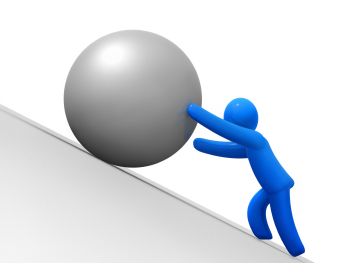 10
Սոցիալական նպատակների սահմանում
Կազմակերպությունների առաքելության մեջ ներառված սոցիալական նպատակները
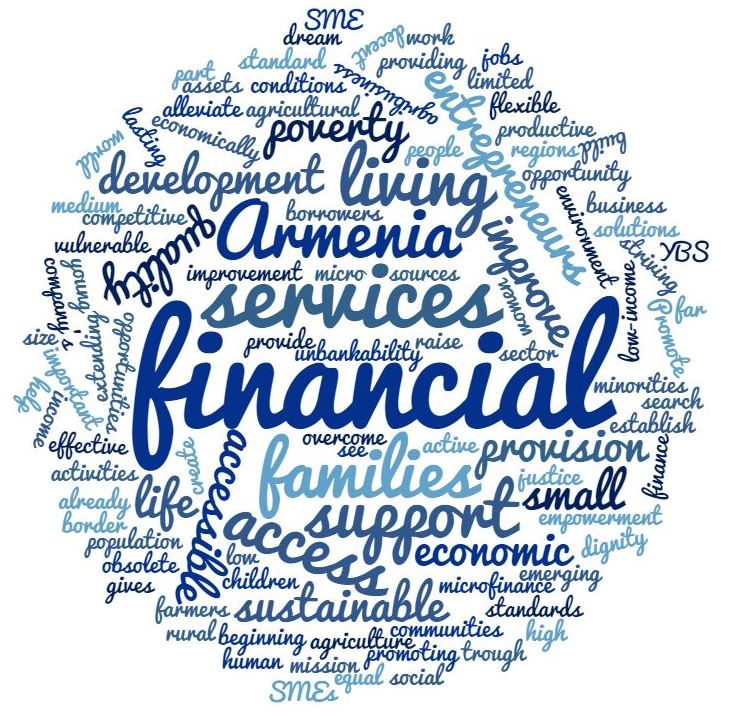 Ընդլայնել ֆինանսական ներգրավվածությունը՝ տրամադրելով հասանելի ֆինանսական ծառայություններ (78%)

Բարելավել ցածր եկամուտ ունեցող ընտանիքների կյանքի որակը (56%)

Նվազեցնել աղքատության մակարդակը (33%)
11
Սոցիալական նպատակների սահմանում
Կազմակերպությունների ռազմավարության մեջ ներառված սոցիալական նպատակները
12
Վերլուծության արդյունքները
Աշխարհագրական ծածկույթ
13
Վերլուծության արդյունքները
Պրոդուկտներ
14
Վերլուծության արդյունքները
Պրոդուկտներ
15
Վերլուծության արդյունքները
Համախառն վարկային պորտֆելի բաշխումը
16
Վերլուծության արդյունքները
Հաճախորդների նկարագիրը
17
Վերլուծության արդյունքները
Սպառողների շահերի պաշտպանություն
Ֆինանսական համակարգի հաշտարար ներկայացված բողոքների քանակը-89
Քննության ընդունված գործերի քանակը-14, որից՝
5- հաշտեցում,
2-բավարարում,
1- դադարեցում,
6-մերժում:
18
Վերլուծության արդյունքները
Գերպարտքայնության կանխում
19
Վերլուծության արդյունքները
Աշխատակազմի պայմանագրային իրավունքները
20
Վերլուծության արդյունքները
Աշխատողների գնահատման սոցիալական կատարողականի գործոնները
21
Վերլուծության արդյունքները
22
Վերլուծության արդյունքները
Գենդերային հավասարակշռություն
23
Վերլուծության արդյունքները
Կանաչ միկրոֆինանսավորման քաղաքականություններ և ընթացակարգեր
24
Վերլուծության արդյունքները
Աջակցություն սոցիալապես խոցելի բնակչությանը
25
Շնորհակալություն
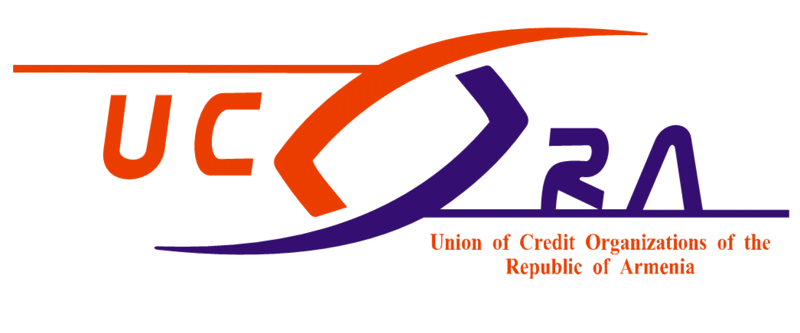 ՀՀ Վարկային կազմակերպությունների միություն
Union of Credit Organizations of the Republic of Armenia – UCORA


www.ucora.am
https://www.facebook.com/ucora 

ՀՀ, ք․ Երևան, Վ․Սարգսյան 26/3, 702 սենյակ
Հեռ․՝ 56 99 02
26